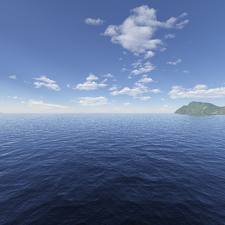 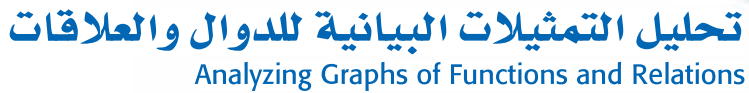 إعداد المعلمة : هند العديني
كيف يمكنك ايجاد قيمة دالة جبريا؟
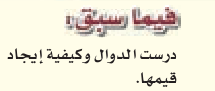 كيف يمكنك ايجاد مجال دالة ؟
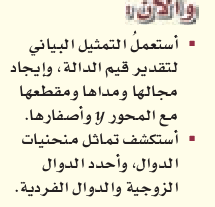 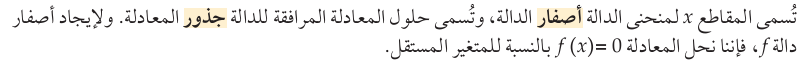 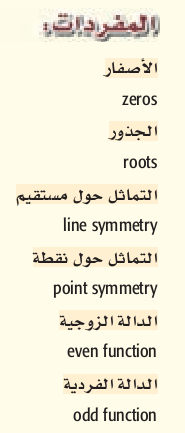 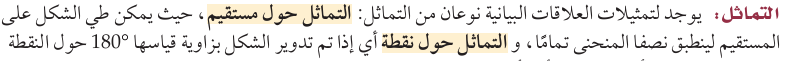 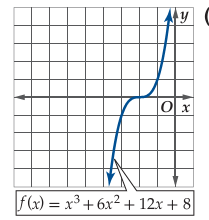 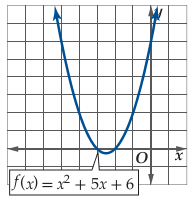 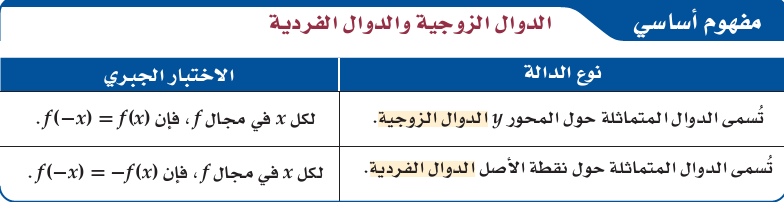 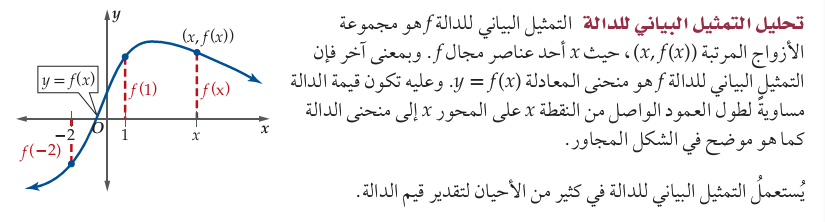 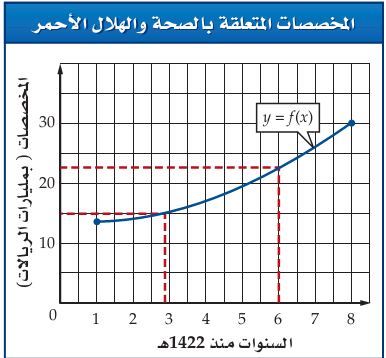 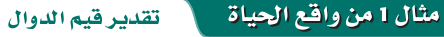 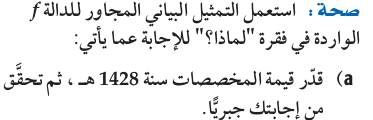 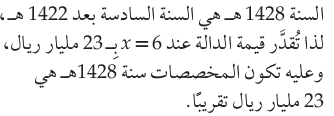 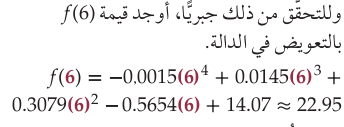 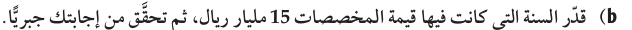 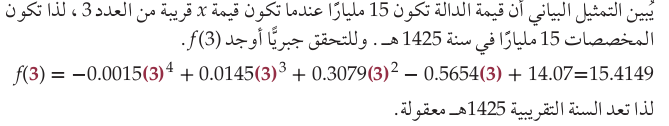 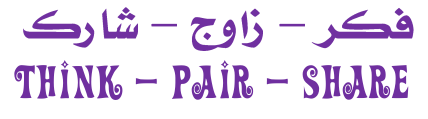 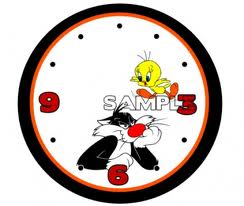 الزمن  3 دقائق
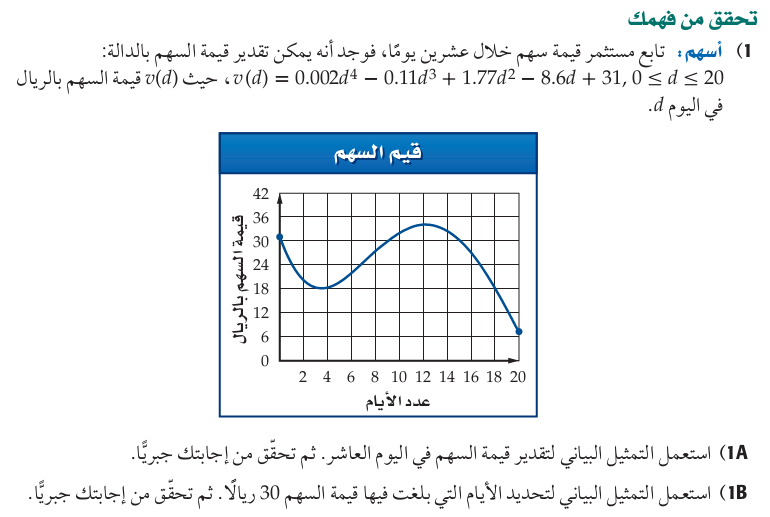 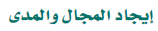 يكون علي محور x
يكون علي محور y
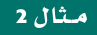 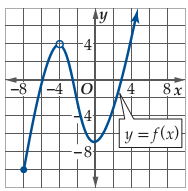 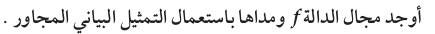 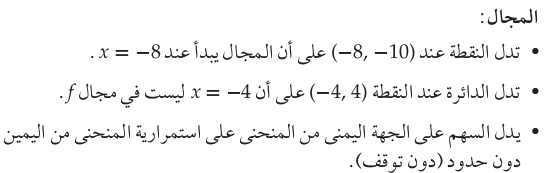 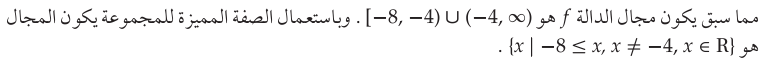 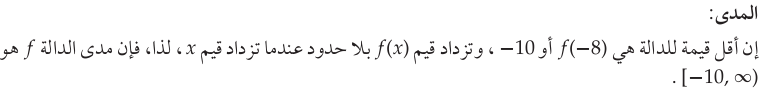 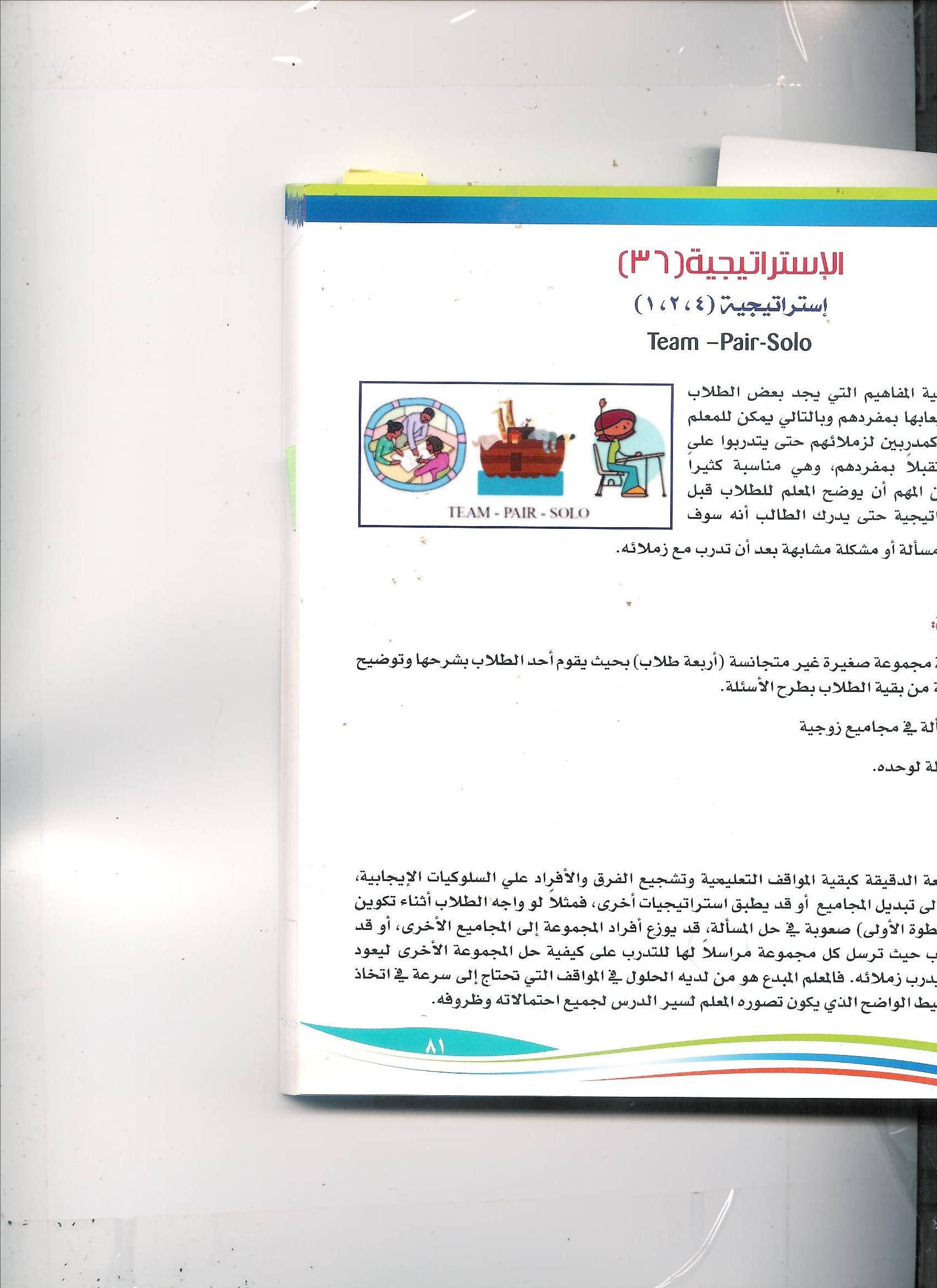 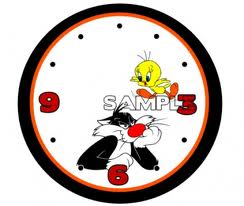 استراتيجية
 أربعة ، اثنان ، واحد
الزمن  3 دقائق
سؤال المجموعة الرباعية
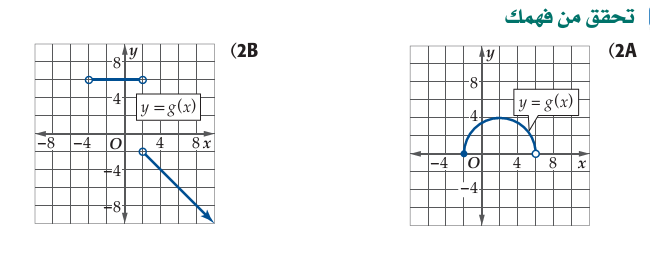 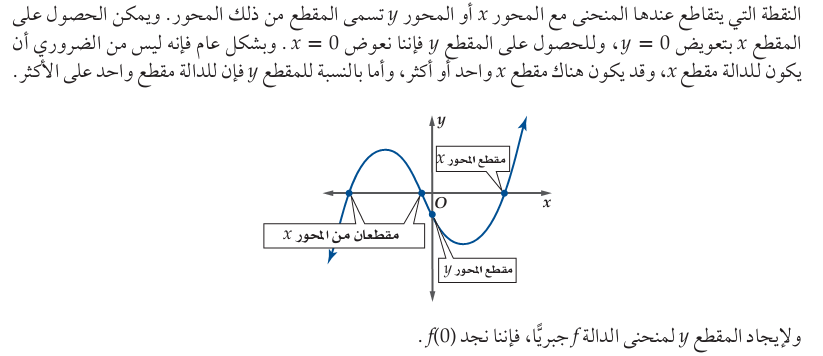 المقطع
ليس من الضروري أن يكون للدالة مقطع x  وقد يكون هناك مقطع واحد أو أكثر
𝐗
Y
𝑦=0
𝑥=0
(0,𝑦)
(𝑥,0)
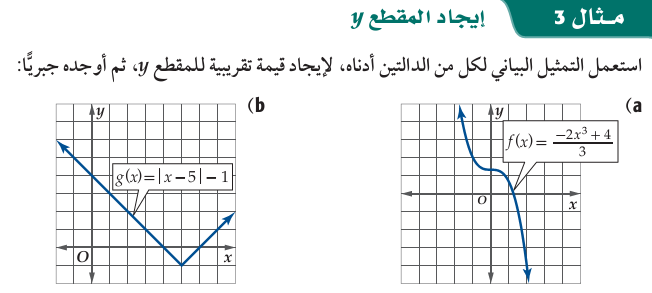 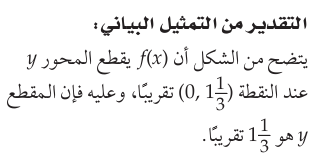 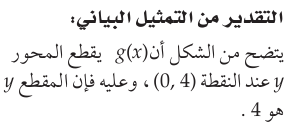 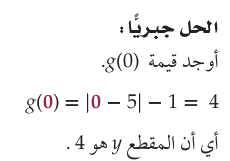 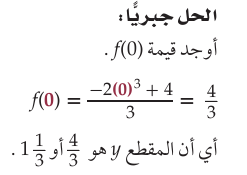 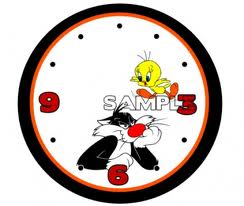 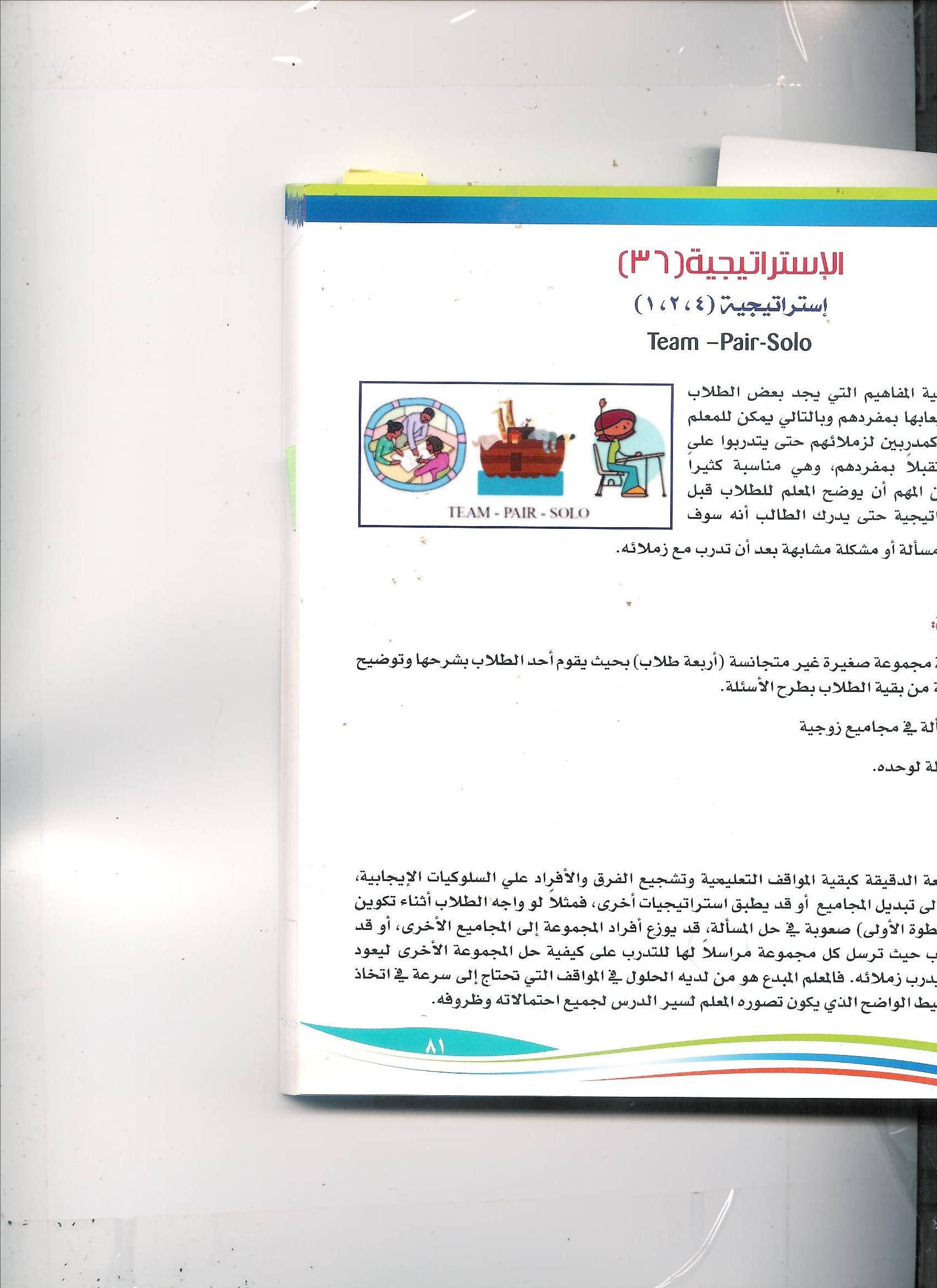 الزمن 
5 دقائق
استراتيجية
 أربعة ، اثنان ، واحد
سؤال المجموعة الثنائية
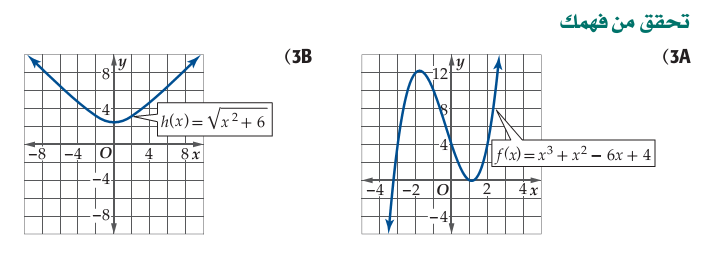 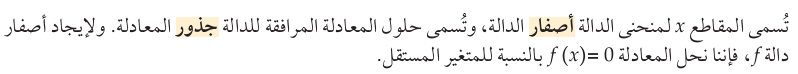 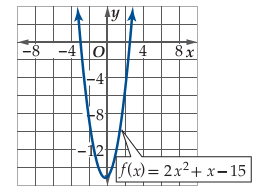 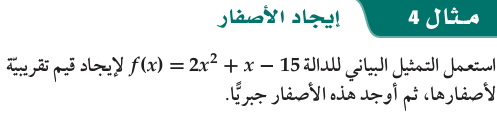 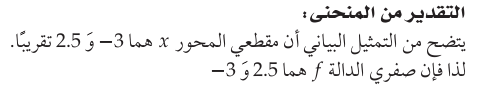 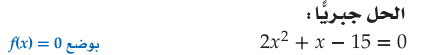 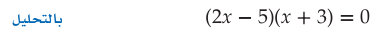 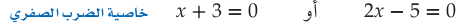 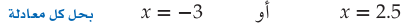 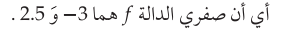 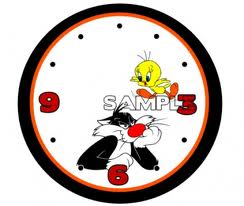 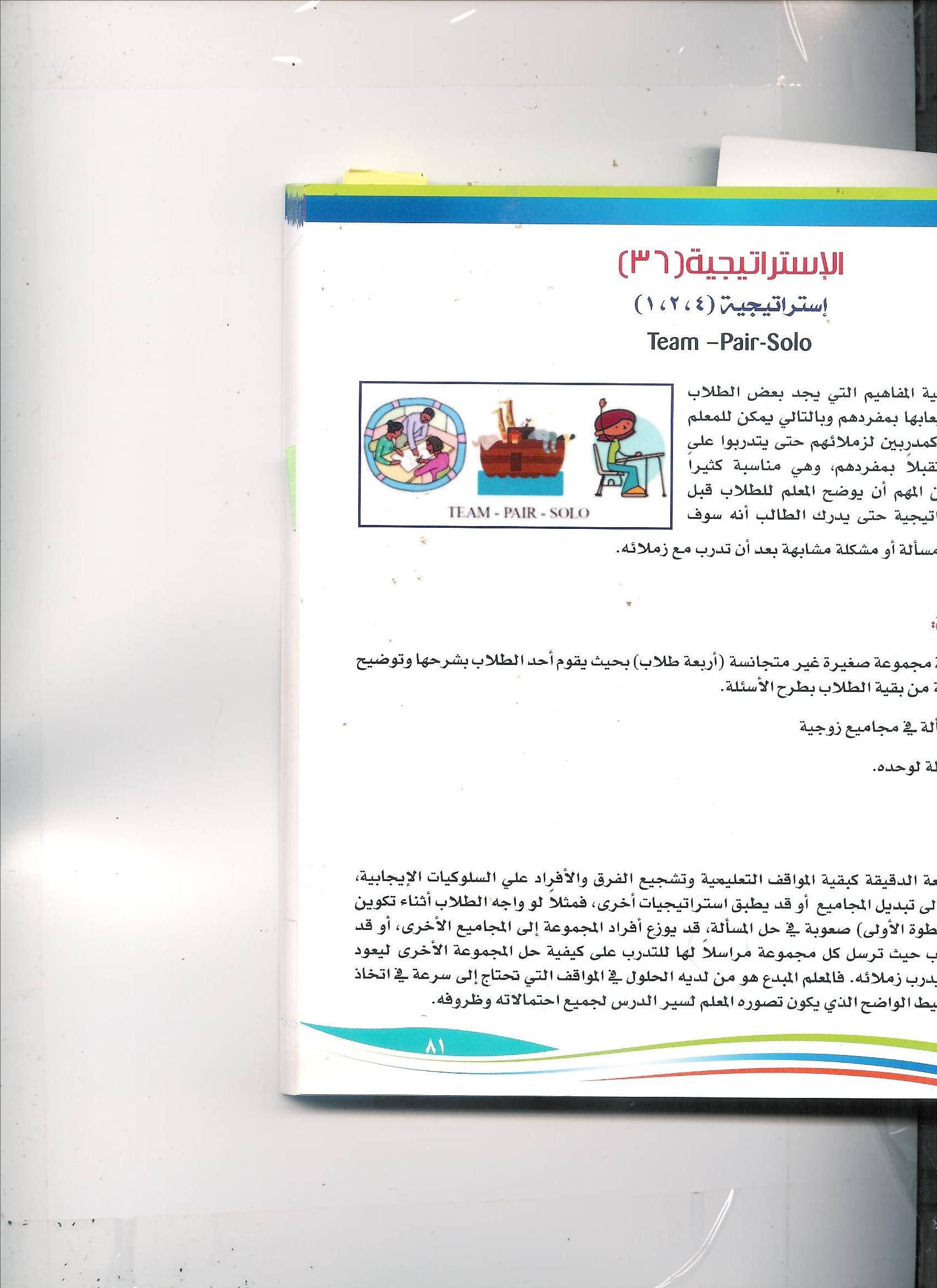 الزمن 
10 دقائق
استراتيجية
 أربعة ، اثنان ، واحد
السؤال الفردي
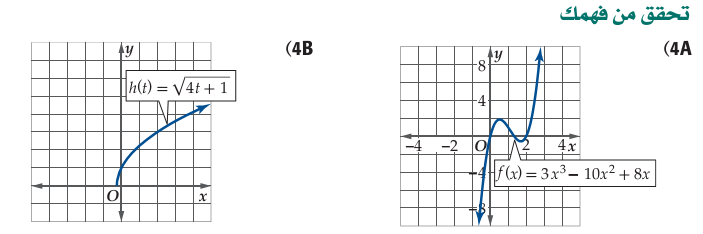 المقاطع مع المحورين
مع المحور 𝑦
مع المحور 𝒙 = أصفار الدالة
جبريا
جبريا
بيانيا
بيانيا
نحل المعادلة
𝒇 (𝒙) = 0
نوجد
𝒇 (0)
نقط التقاطع
مع المحور 𝑦
نقط التقاطع
مع المحور 𝒙
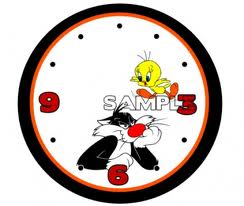 الزمن 
10 دقائق
فردي
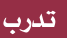 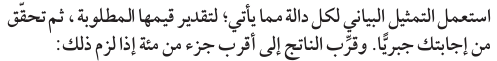 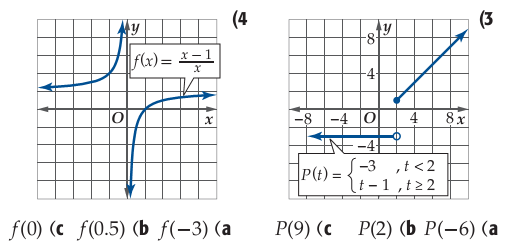 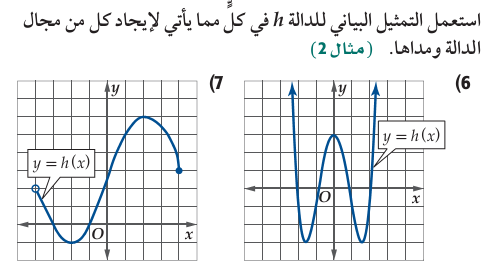 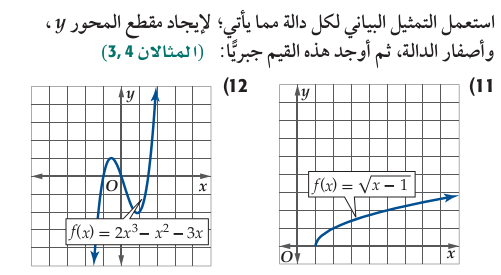 التماثل
حول مستقيم
حول نقطة
يمكن طي الشكل علي مستقيم 
لينطبق نصفا المنحنى تماما
اذا تم تدوير الشكل بزاوية  180ْ 
ولم يتغير
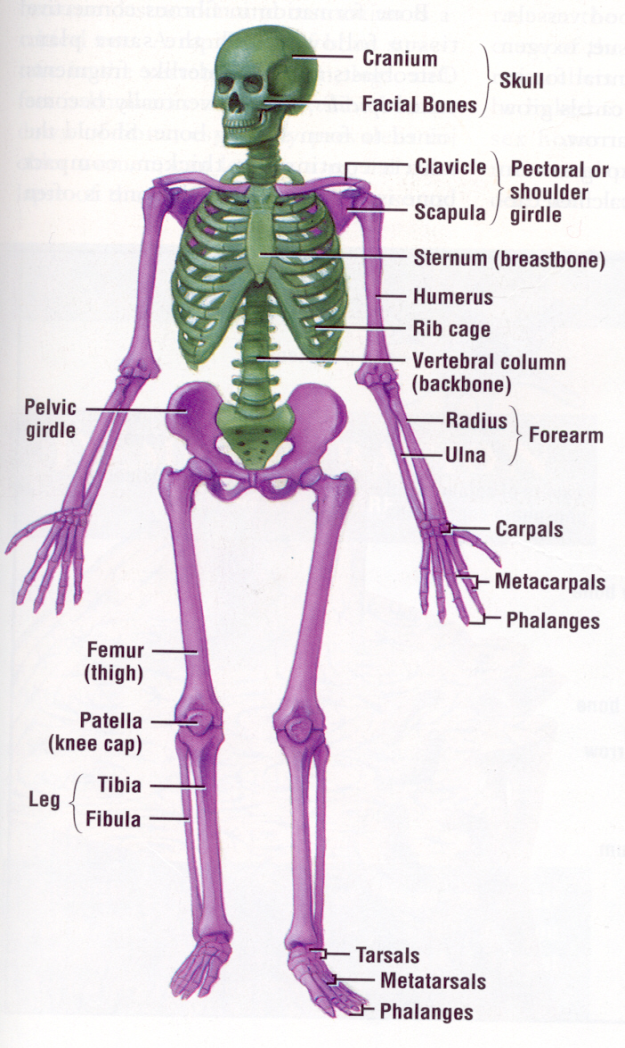 الثماتل في جسم الإنسان :
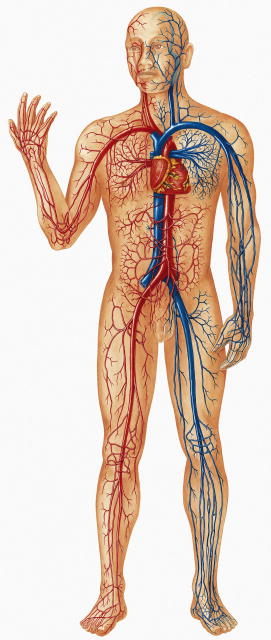 (قُلْ هُوَ الَّذِي أَنشَأَكُمْ وَجَعَلَ لَكُمُ السَّمْعَ وَالأَبْصَارَ وَالأَفْئِدَةَ قَلِيلا مَّا تَشْكُرُونَ)
(أَلَمْ نَجْعَل لَّهُ عَيْنَيْنِ وَلِسَانًا وَشَفَتَيْنِ)
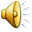 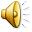 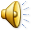 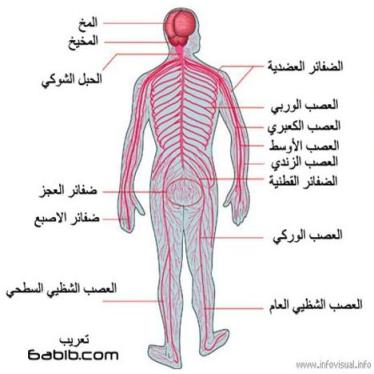 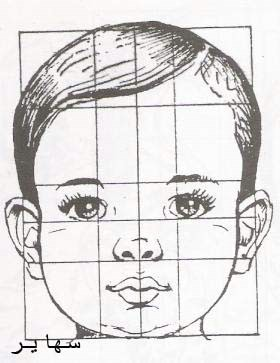 اختبار التماثل
حول نقطة الاصل
حول محور Y
حول محور X
1) بيانيا
𝑥,𝑦)         (- 𝑥, - 𝑦)    )
𝑥, 𝑦)         (𝑥, - 𝑦))
𝑥, 𝑦)         (- 𝑥, 𝑦) )
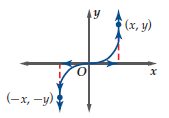 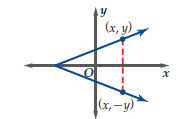 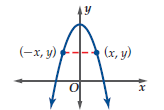 2) جبريا
إذا كان تعويض   
(- 𝒙) مكان (𝒙)
 و (- 𝑦) مكان (𝑦)
يعطي معادلة مكافئة
إذا كان تعويض   
(- 𝒙) مكان (𝒙)
 يعطي معادلة مكافئة
إذا كان تعويض   
(- 𝑦) مكان (𝑦)
 يعطي معادلة مكافئة
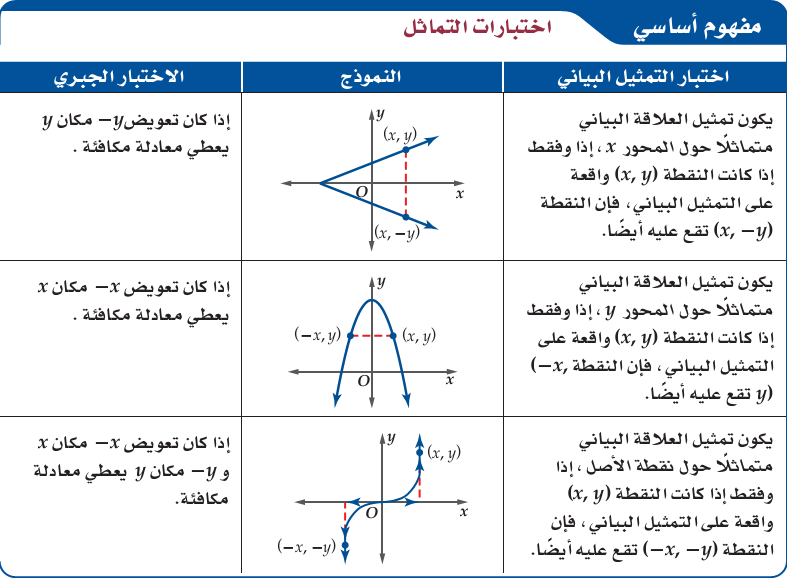 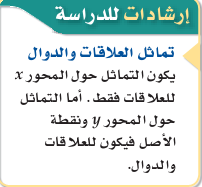 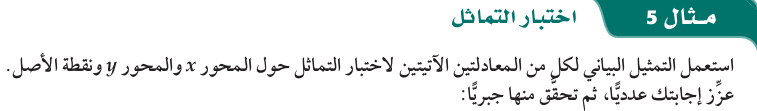 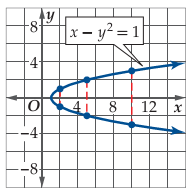 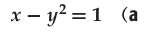 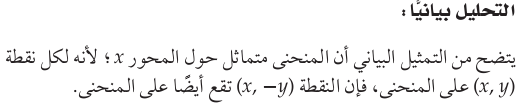 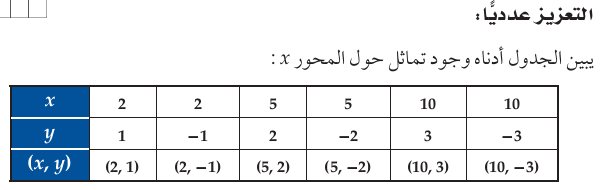 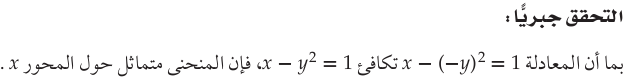 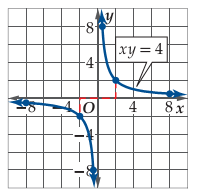 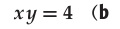 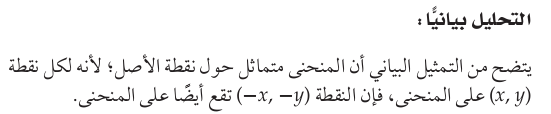 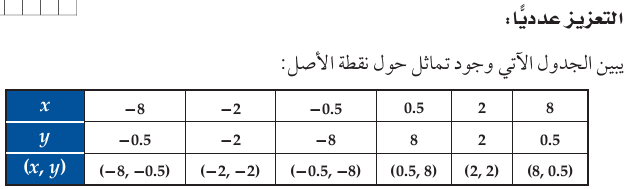 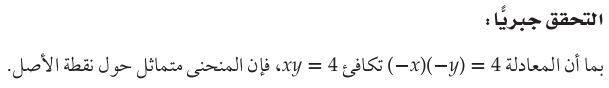 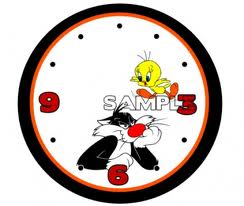 الزمن 
10 دقائق
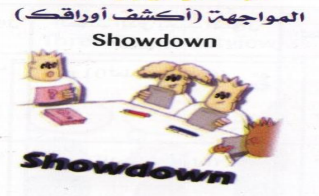 استراتيجية  اكشف ورقك
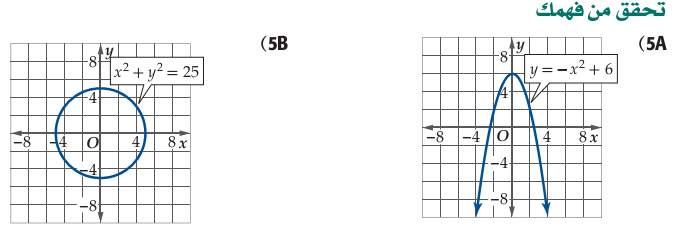 الدالة
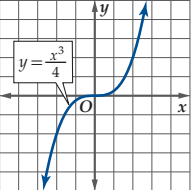 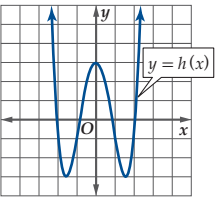 فردية
زوجية
المنحني متماثل حول نقطة الأصل
المنحني متماثل حل محور y
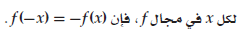 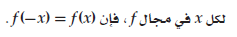 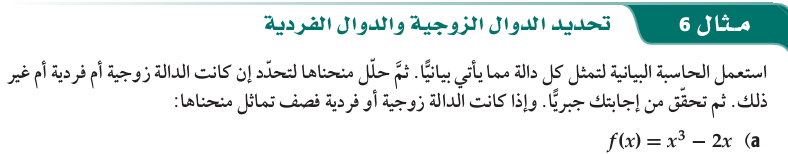 1
1
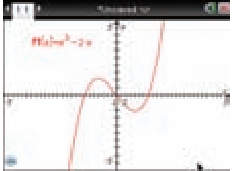 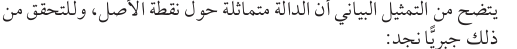 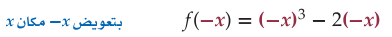 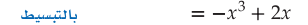 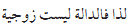 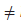 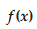 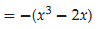 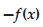 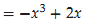 2
1
3
1
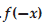 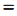 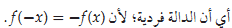 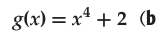 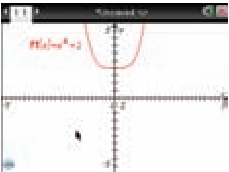 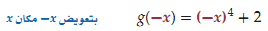 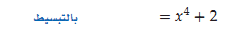 1
1
1
1
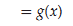 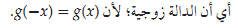 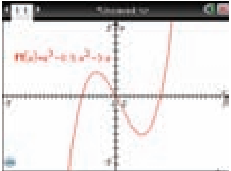 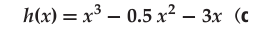 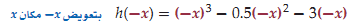 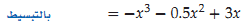 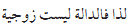 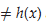 2
1
2
1
3
1
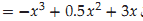 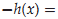 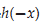 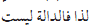 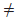 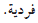 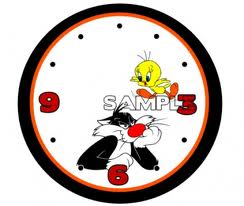 الزمن 
10 دقائق
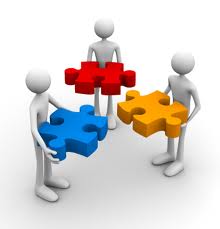 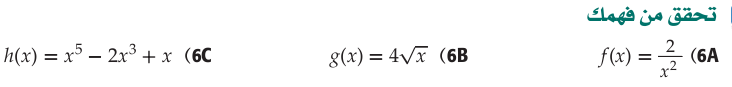 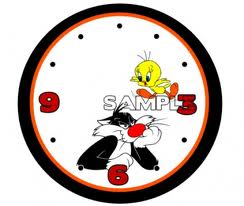 الزمن 
15 دقائق
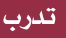 فردي
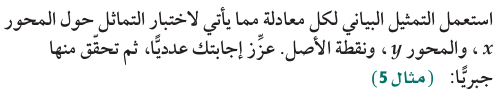 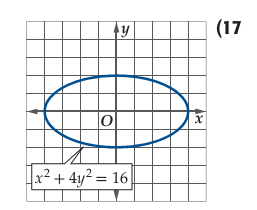 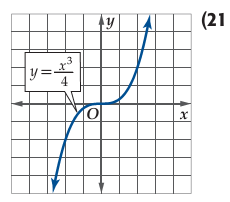 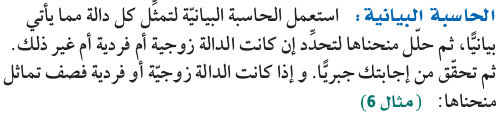 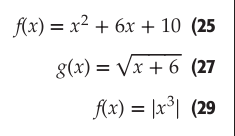